Dunadd Community Enterprise
Refreshing the Community Plan
April 2024
Background
Dunadd &
the Community
Dunadd Ward is lacking in services, housing and public transport, with private transport important as Lochgilphead (the nearest service centre) 12 miles away. 

To make Dunadd a better place to live and work, a Community Action Plan was produced and DCE was incorporated in April 2018.

It has since developed into a project-based organisation that takes on and delivers specific activities.
Scottish Index of Multiple Deprivation 2020
Previous research
2016
findings
What’s valued:
What’s missing:
The natural environment
Outdoor activities and sports
Local heritage and archaeology
Artistic and musical talent
Good schools
Community spirit
Low crime rate
Kilmartin Shop
Quality community facilities
Links and upkeep for paths  for walking and cycling
Facilities for children
Reliable broadband and signal
Job opportunities
Strategy and infrastructure  for tourism
Support for older people
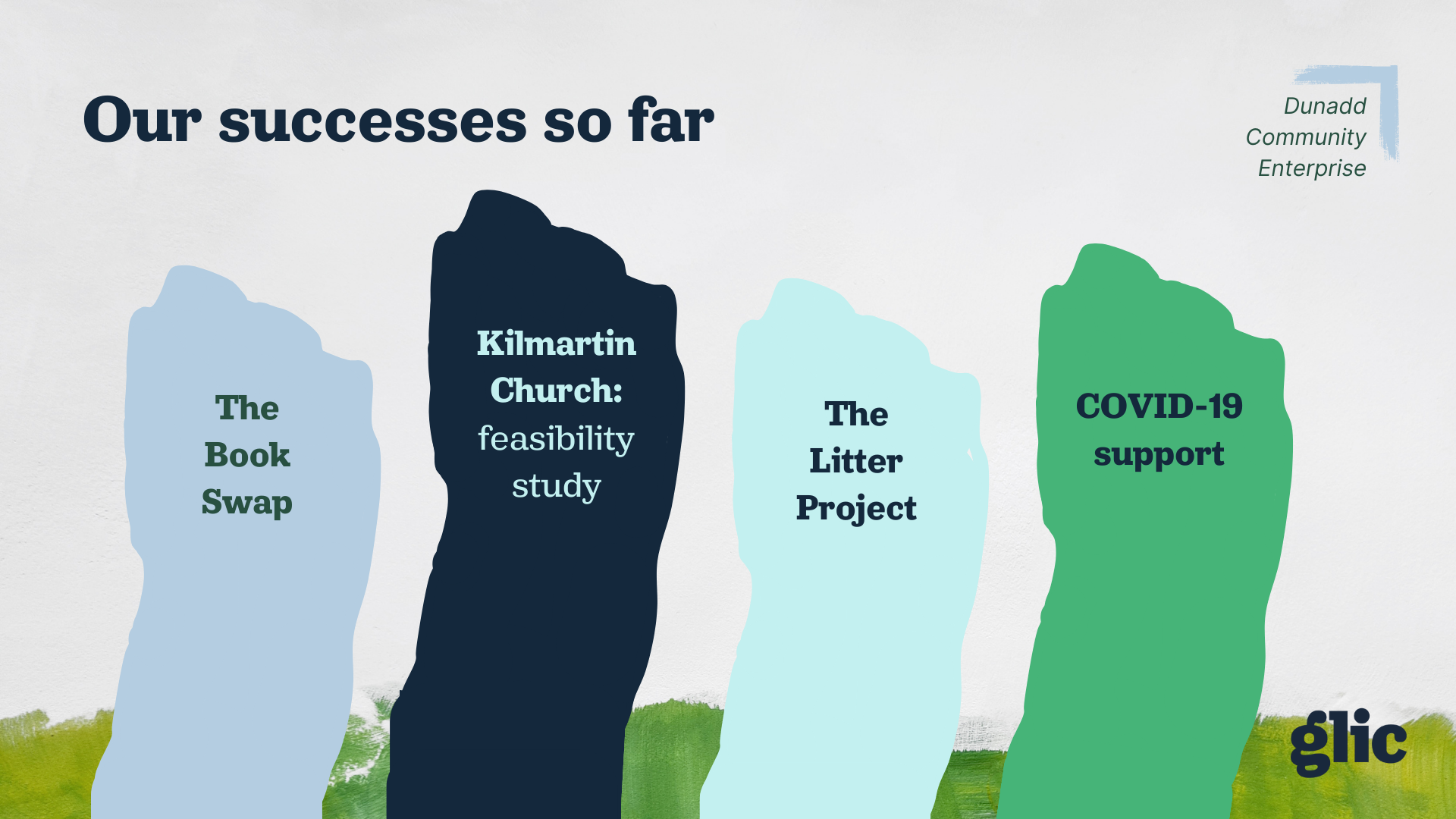 Our successes so far
Dunadd Community
Enterprise
Kilmartin Church:
feasibility study
COVID-19 support
The Book Swap
The Litter Project
It’s time to refresh the focus
Dunadd Community Plan
The world has changed since the last Action Plan was produced. 

The community was asked for their priorities in a small consultation exercise. Results mirrored many of the concerns highlighted in 2016, with large overlap between issues of concern and priorities for infrastructure.
Findings show a demand for:
Parking in Kilmartin
Better foot and cycle paths
Improved road safety: signage and speed reduction
A shop, somewhere in the area
Better public transport links
Community activities and facilities
Next steps for DCE
Dunadd Community Plan
Enterprise development
Community asset ownership
A three-year plan
Organisation
Tourism development
Community cohesion
Activities for younger residents
2024-2027:
Proposed actions
Secure funding to allow the recruitment of development staff/contractors to advance initiatives
Appoint two further Directors
Organisation
2024-2027:
Proposed actions
Develop relationship with Heart of Argyll Tourism Organisation and agree task list to advance tourism offering
Improve the Dalriada Footpath throughout our locale, working with stakeholders
Agree on how we can welcome and live alongside campervans
Link visitor destinations and facilities via active travel routes (Active Travel app)
Tourism development
2024-2027:
Proposed actions
Identify major employers in the locale and understand the key opportunities and challenges they face
Develop manifesto of needs and lobby Local Authority to secure action
Promote and launch volunteer training
Enterprise development
2024-2027:
Proposed actions
Investigate how public transport could be improved by research into models used by other Argyll community enterprises
Work with local communities to support and engage at their local events
Create a village resilience plan
Analyse challenges facing low-earning residents
Establish feasibility of a mobile shop
Community cohesion
2024-2027:
Proposed actions
Prepare a plan to acquire land to secure carbon credits and improve biodiversity
Investigate the potential for establishing community ‘huts’ 
Explore the opportunity to establish a community owned Campervan sites
Create recreational spaces in the local forest
Community asset ownership
2024-2027:
Proposed actions
Work with MAYDS to understand specific needs of younger residents
Develop and publish a ‘Young Resident Manifesto’
Improve transport options for independent travel to MAYDS/MacPool/Youth Sports
Explore the opportunities presented by a Gruffalo trail
Investigate the opportunities for wet and wild play spaces
Activities for younger residents
Dunadd Community Enterprise
Refreshing the Community Plan
April 2024